Ding WY
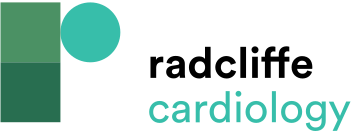 Recent Studies on the Effects of Catheter AF Ablation on Stroke Risk
Citation: Arrhythmia & Electrophysiology Review 2021;10(3):147–53.
https://doi.org/10.15420/aer.2021.34
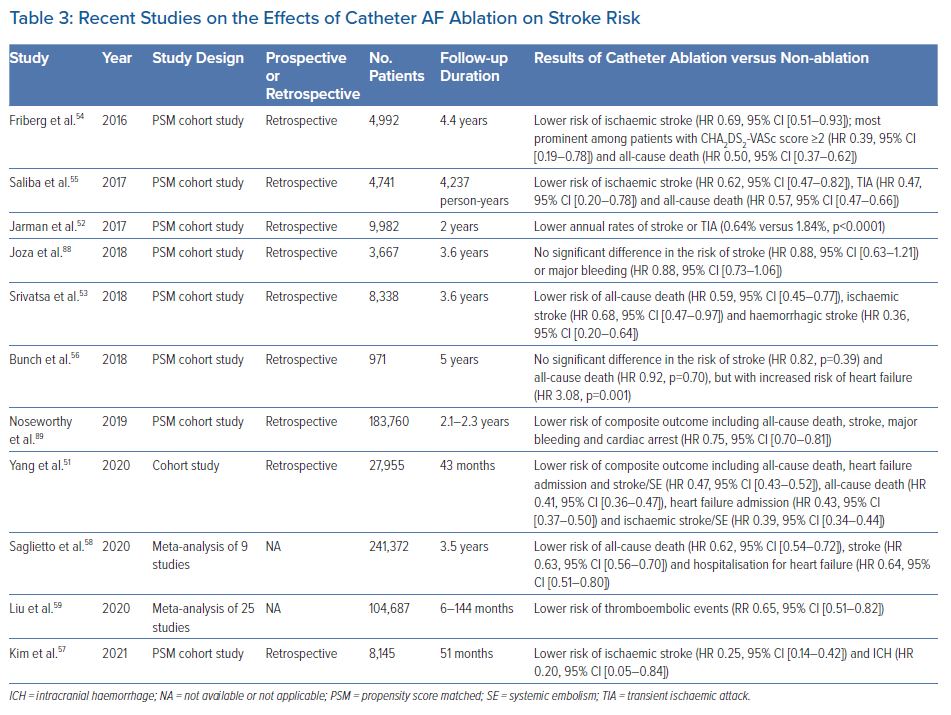